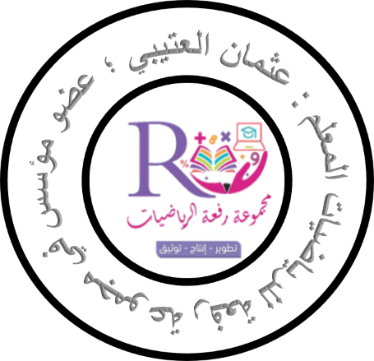 ضرب كثيرات الحدود
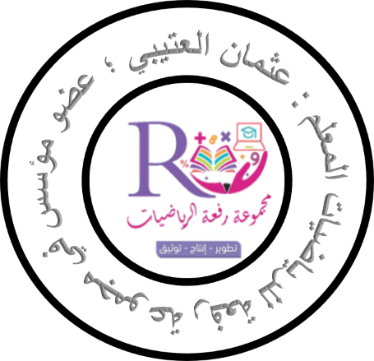 درست ضرب وحيدة حد في كثيرة حدود .
فيما سبق
1 ) أضرب كثيرات الحدود باستعمال خاصية التوزيع .
2 ) أضرب ثنائيتي حد باستعمال طريقة التوزيع بالترتيب .
الآن
1 ) طريقة التوزيع بالترتيب
2 ) العبارة التربيعية
المفردات
جدول التعلم
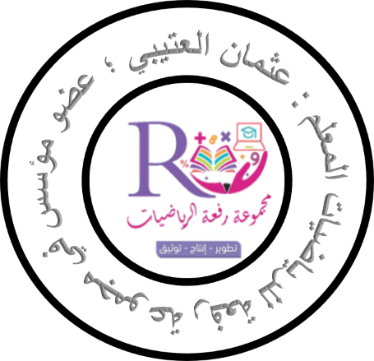 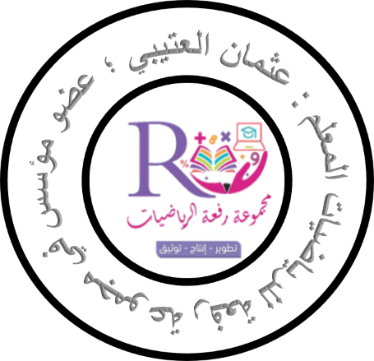 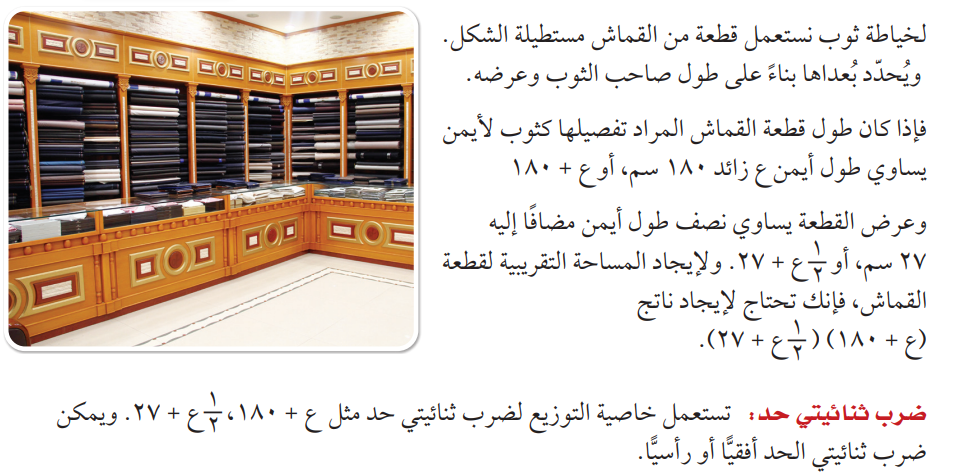 لماذا
خاصية التوزيع
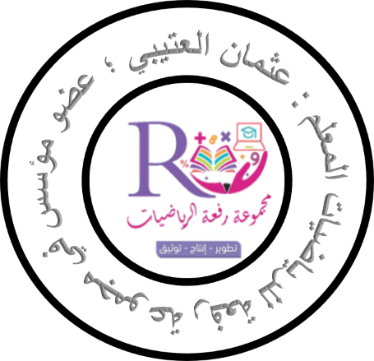 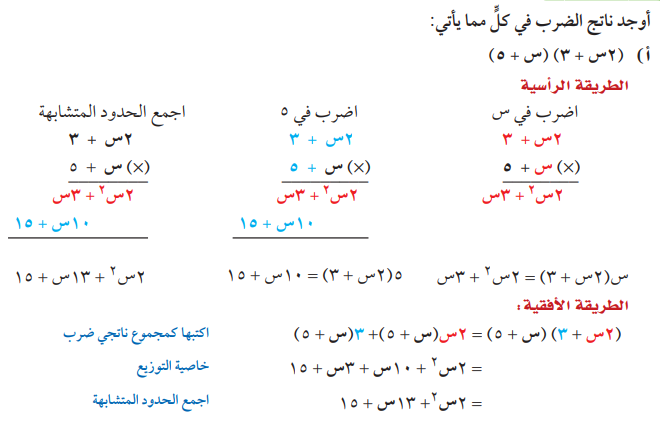 مثال 1
خاصية التوزيع
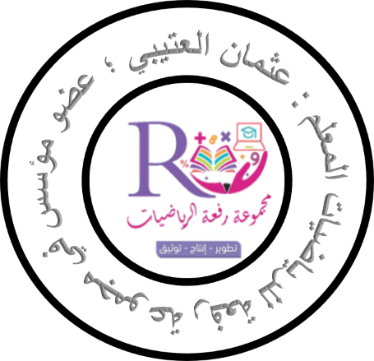 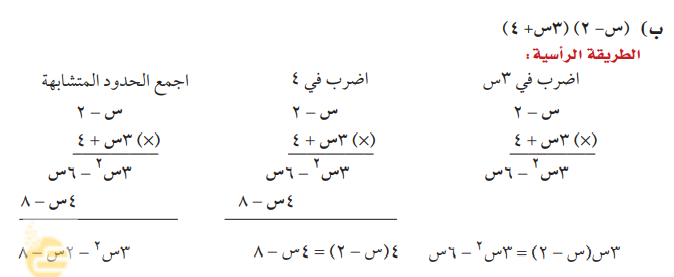 مثال 1
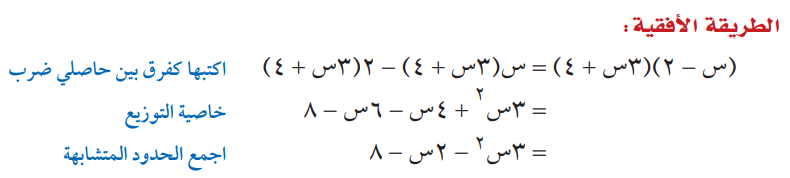 تحقق من فهمك
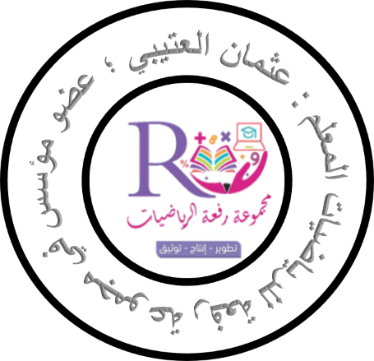 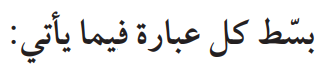 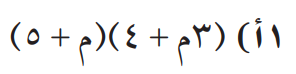 ...............................................................................................................................................................................................................................................................................................................................................................................................................................................................................................................................................................................................................................................................................................................................................................................................................................................................................................................................................................
تحقق من فهمك
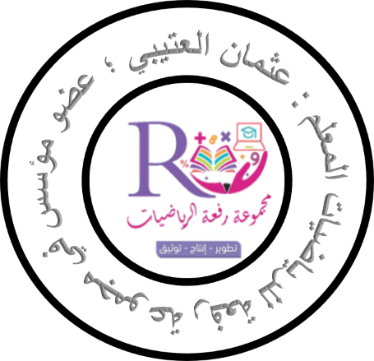 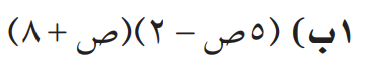 ...............................................................................................................................................................................................................................................................................................................................................................................................................................................................................................................................................................................................................................................................................................................................................................................................................................................................................................................................................................
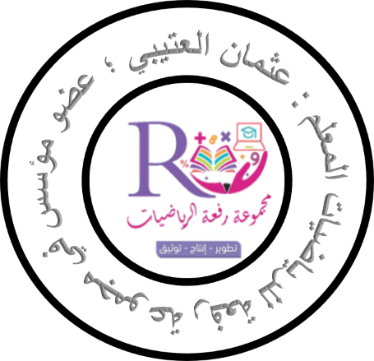 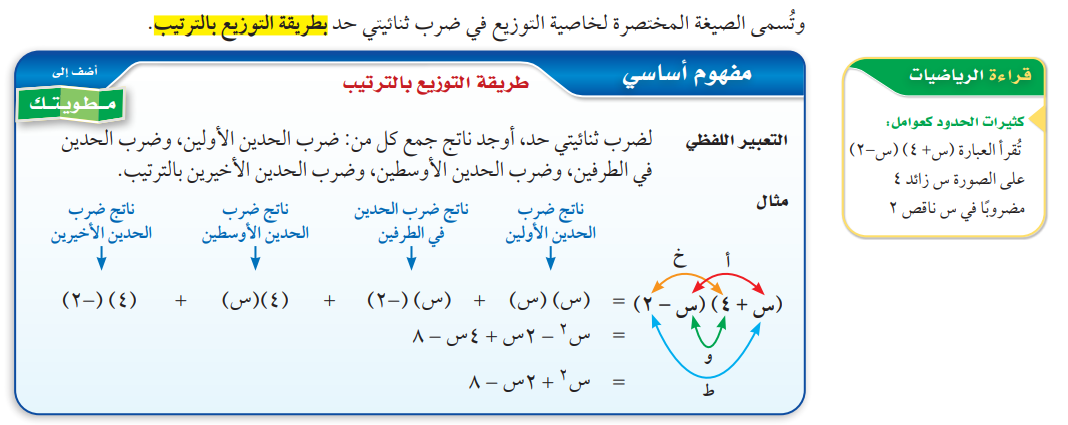 طريقة التوزيع بالترتيب
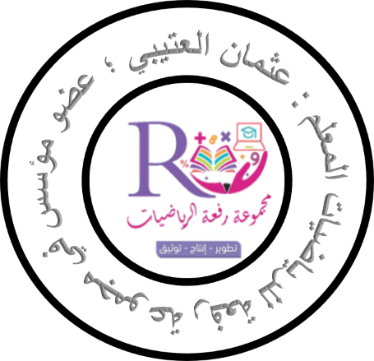 مثال 2
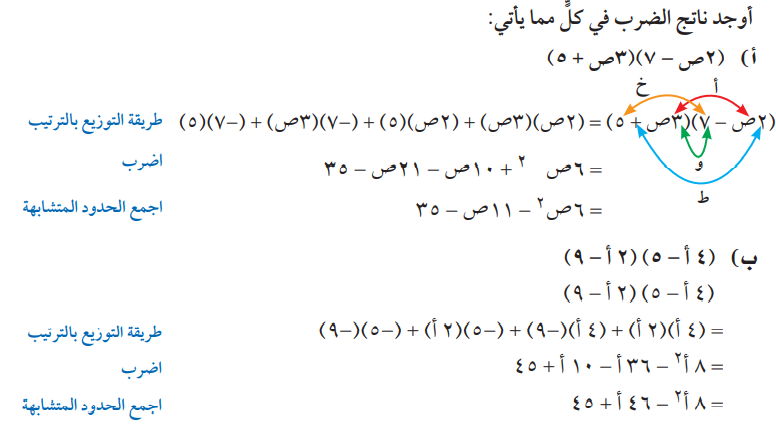 تحقق من فهمك
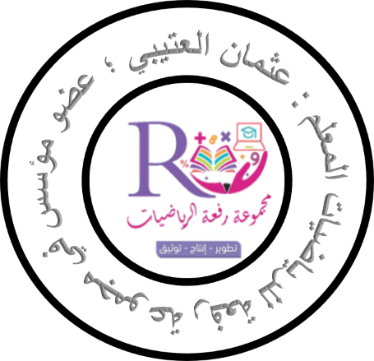 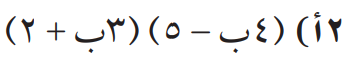 ...............................................................................................................................................................................................................................................................................................................................................................................................................................................................................................................................................................................................................................................................................................................................................................................................................................................................................................................................................................
تحقق من فهمك
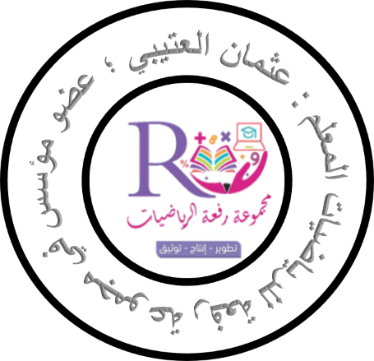 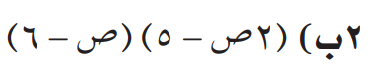 ...............................................................................................................................................................................................................................................................................................................................................................................................................................................................................................................................................................................................................................................................................................................................................................................................................................................................................................................................................................
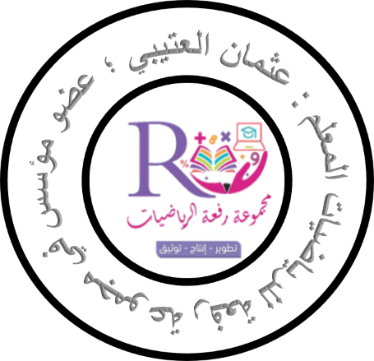 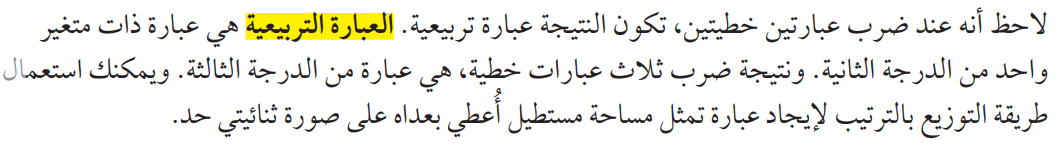 التوزيع بالترتيب
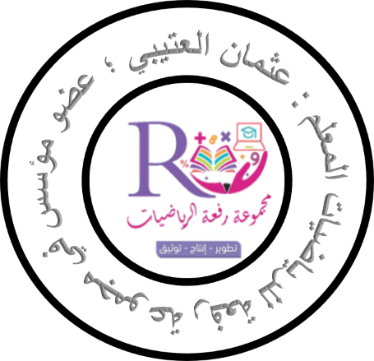 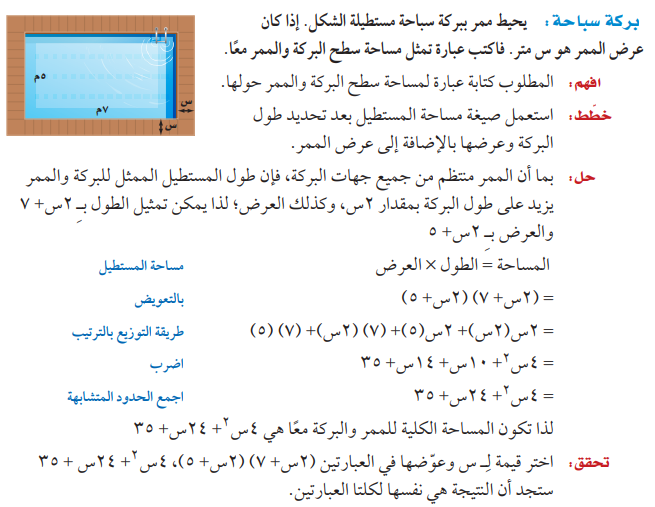 مثال 3 
من واقع الحياة
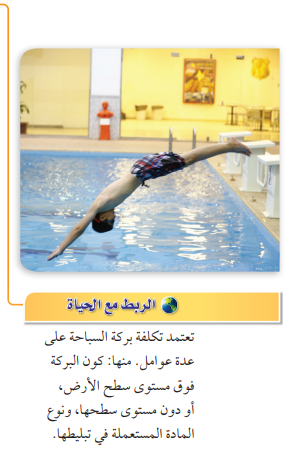 تحقق من فهمك
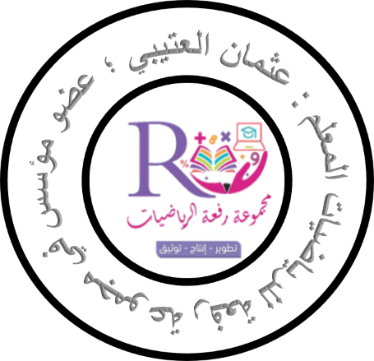 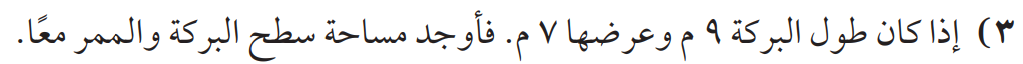 ........................................................................................................................................................................................................................................................................................................................................................................................................................................................................................................................................................................................................................................................................................................................................................................................................................................................
خاصية التوزيع
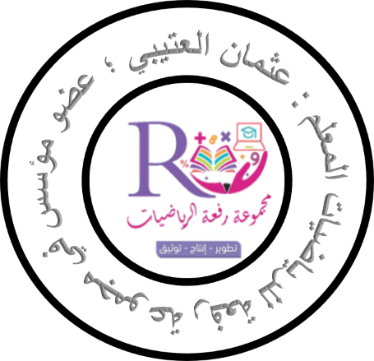 مثال 4
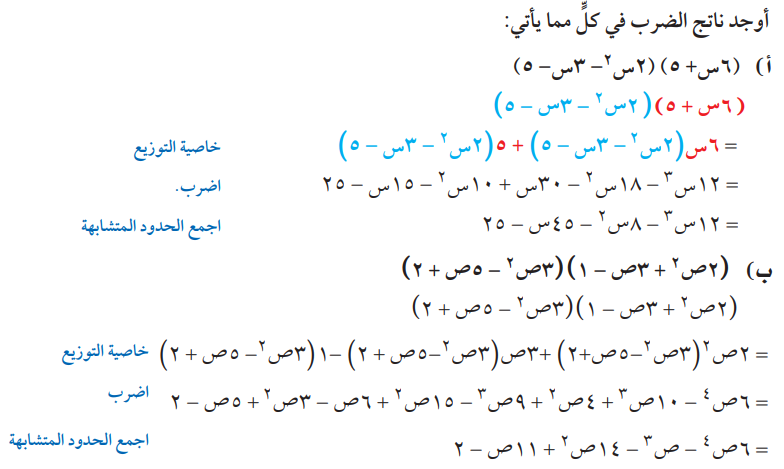 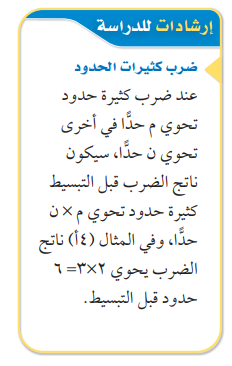 تحقق من فهمك
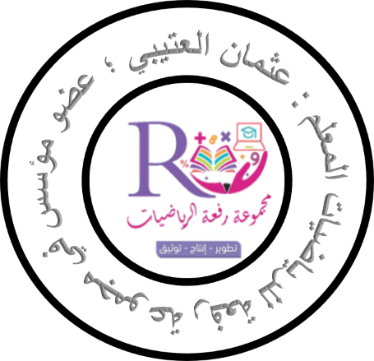 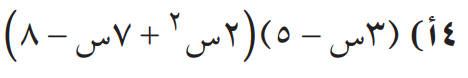 ......................................................................................................................................................................................................................................................................................................................................................................................................................................................................................................................................................................................................................................................................................................................................................................................................................................................................................................................................................................................................................................................................
تحقق من فهمك
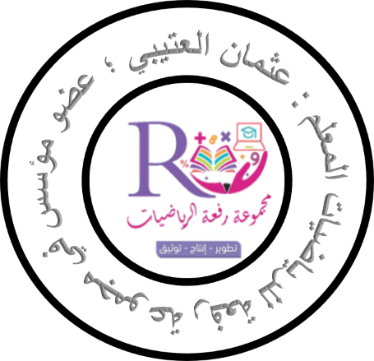 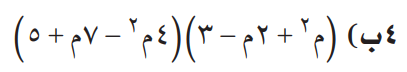 ......................................................................................................................................................................................................................................................................................................................................................................................................................................................................................................................................................................................................................................................................................................................................................................................................................................................................................................................................................................................................................................................................
تأكد
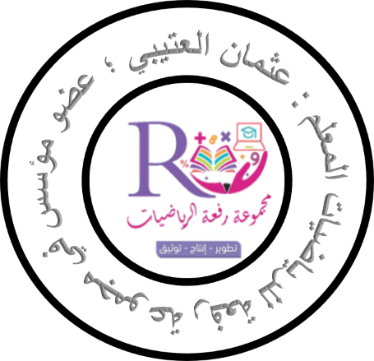 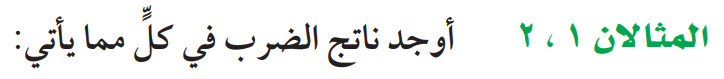 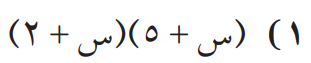 ...............................................................................................................................................................................................................................................................................................................................................................................................................................................................................................................................................................................................................................................................................................................................................................................................................................................................................................................................................................
تأكد
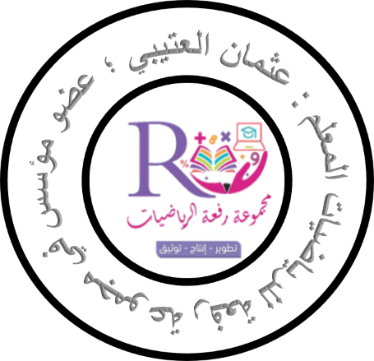 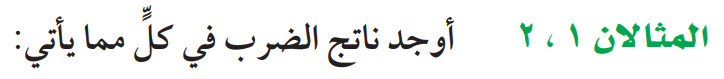 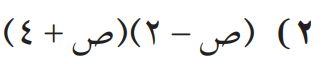 ...............................................................................................................................................................................................................................................................................................................................................................................................................................................................................................................................................................................................................................................................................................................................................................................................................................................................................................................................................................
تأكد
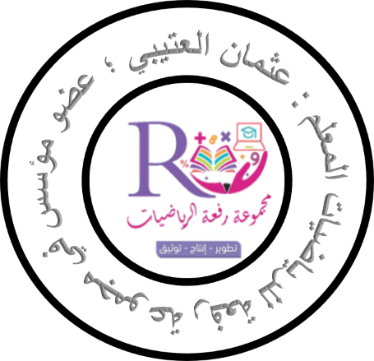 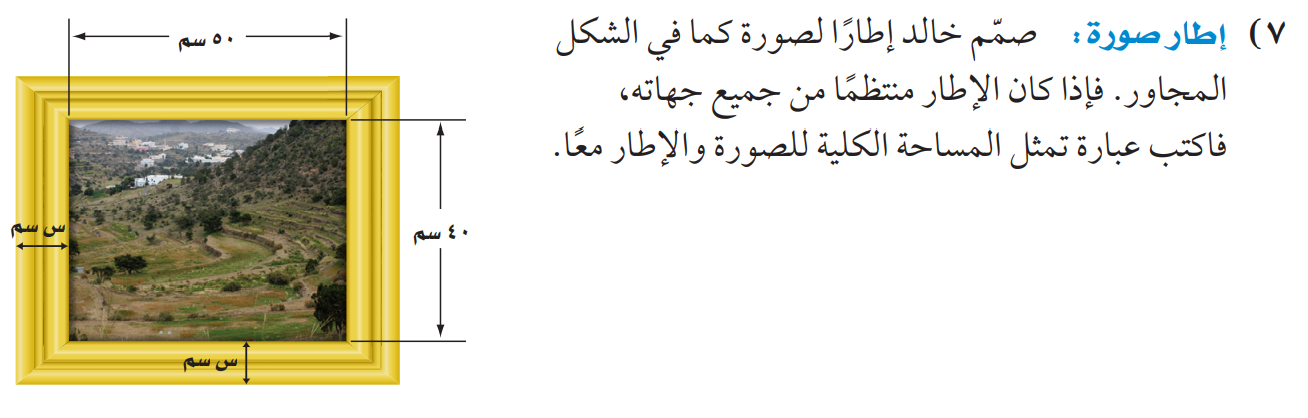 ..........................................................................................................................................................................................................................................................................................................................................................................................................................................................................................................................................................................................................................................
مهارات التفكير العليا
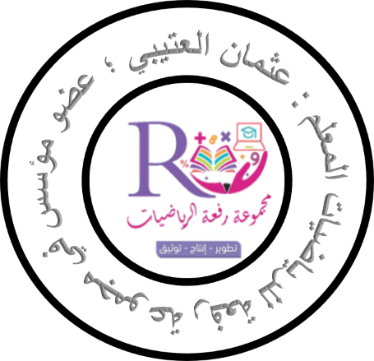 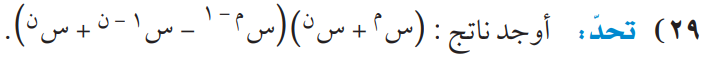 ......................................................................................................................................................................................................................................................................................................................................................................................................................................................................................................................................................................................................................................................................................................................................................................................................................................................................................................................................................................................................................................................................
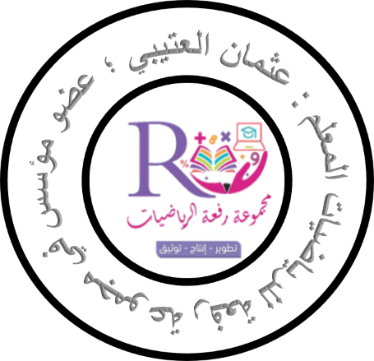 الواجب 
بمنصة مدرستي
تصميم 
أ. عثمان الربيعي
@uthman20191
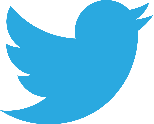 موقع رفعة التعليمية
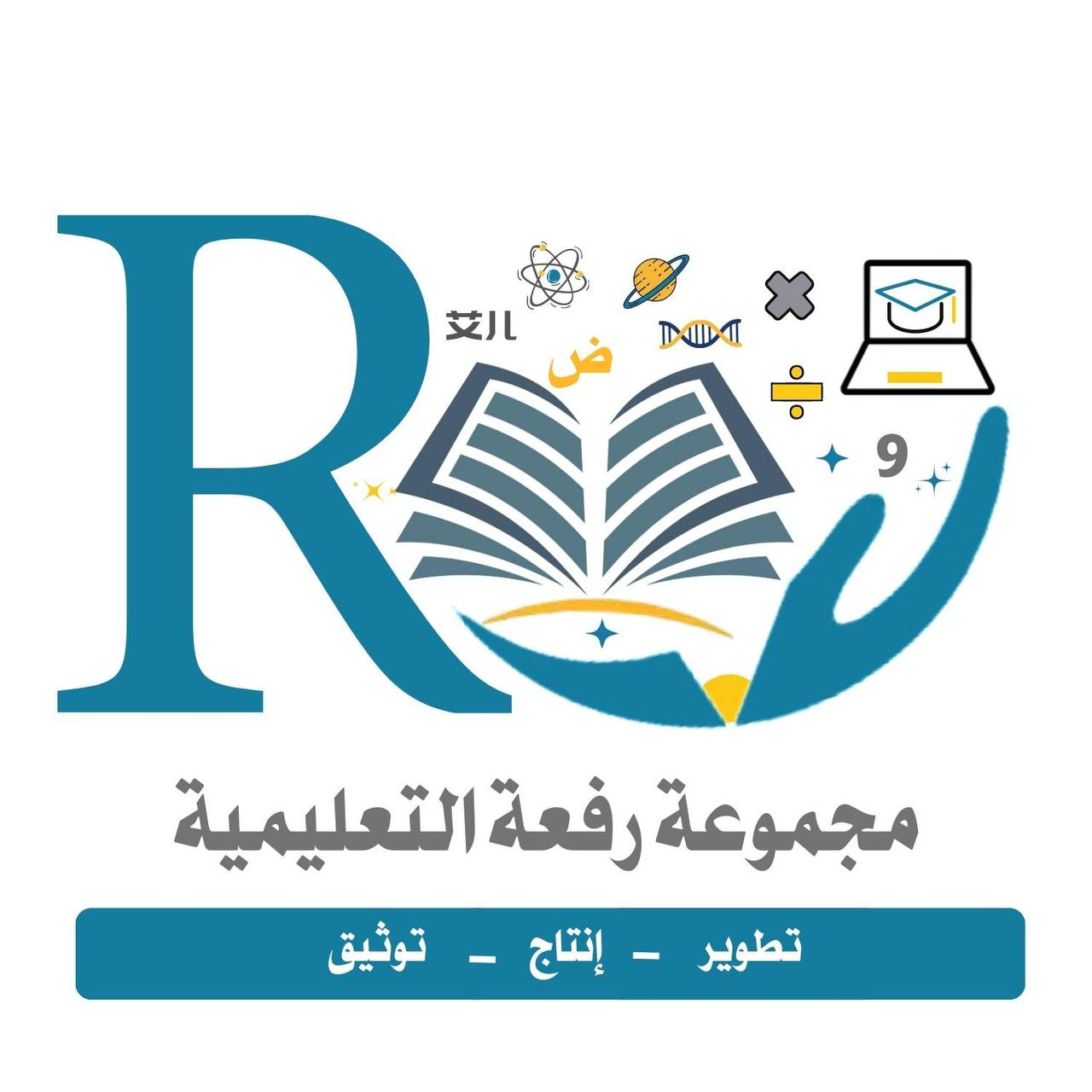